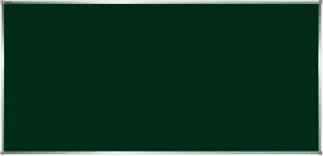 Thứ hai ngày 13 tháng 11 năm 2023
Toán
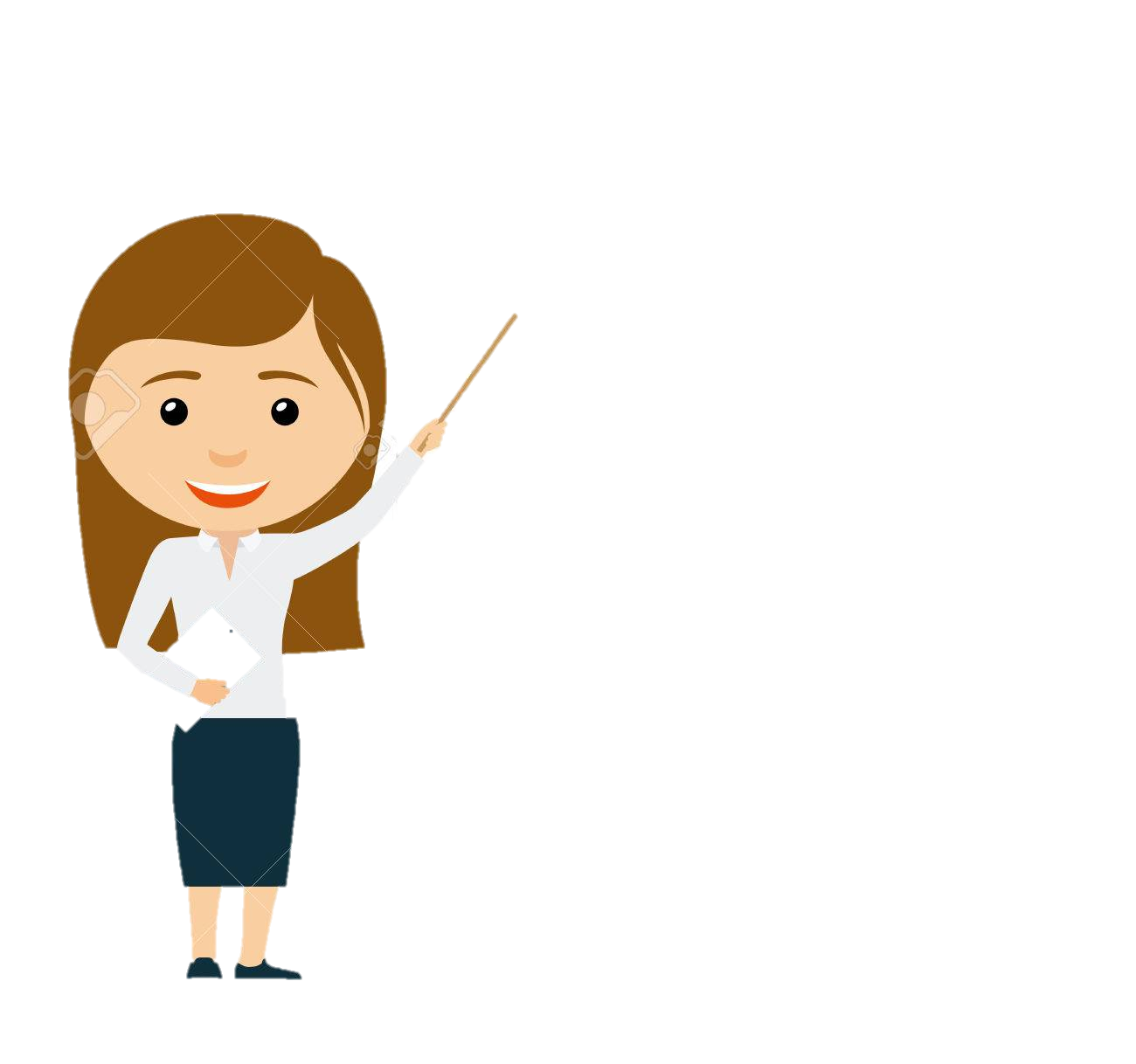 Thời gian
(trang 142)
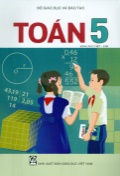 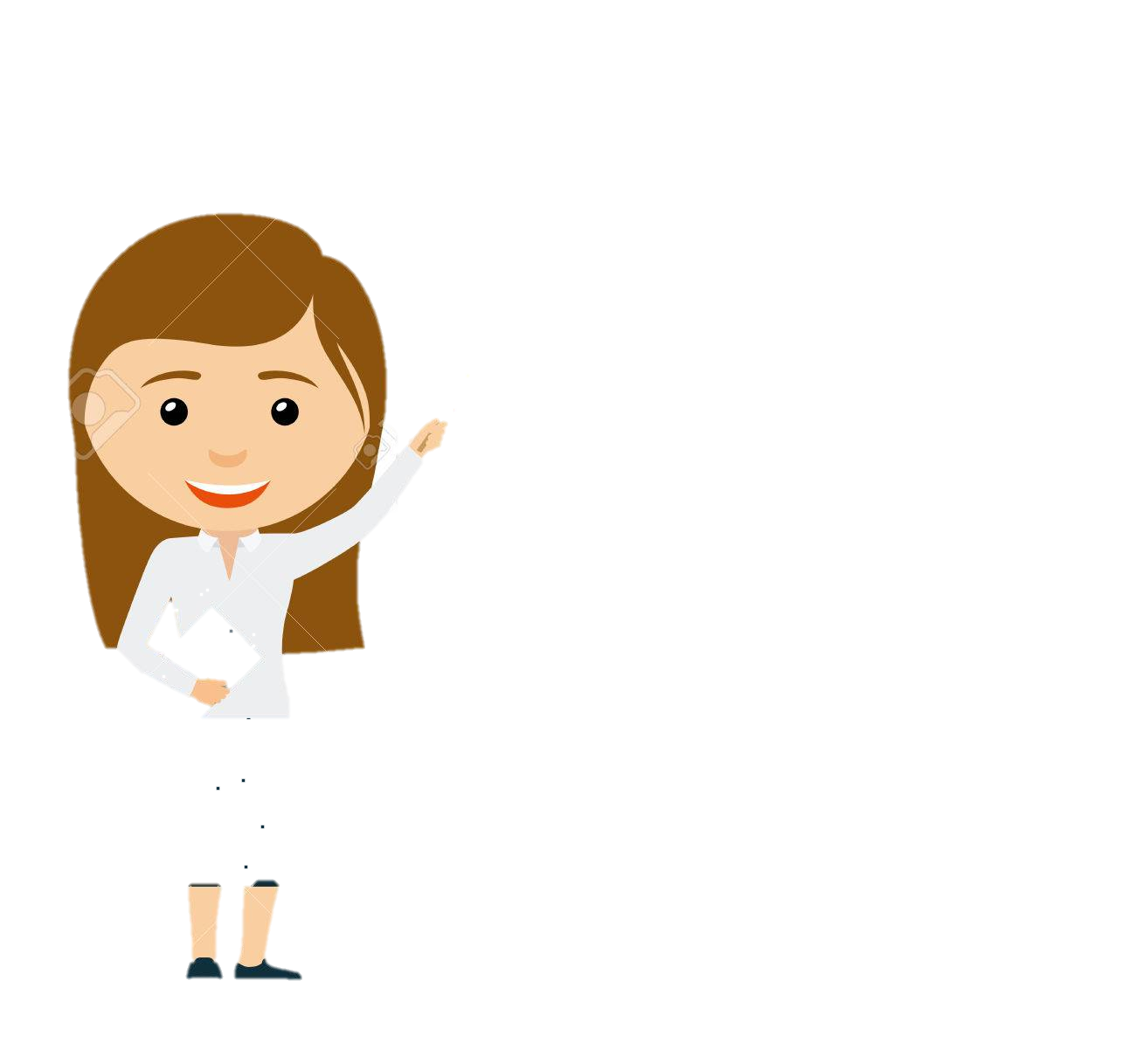 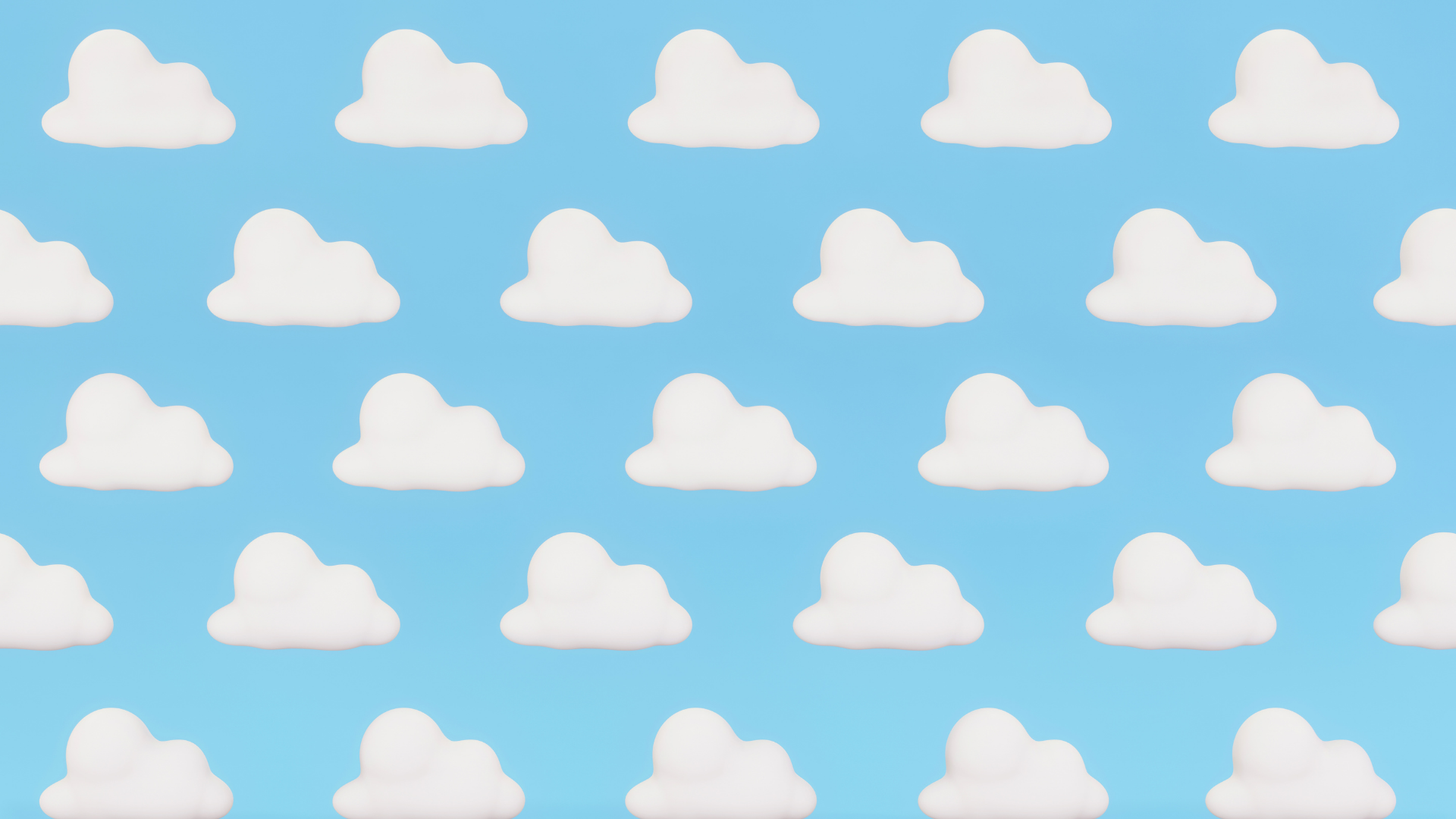 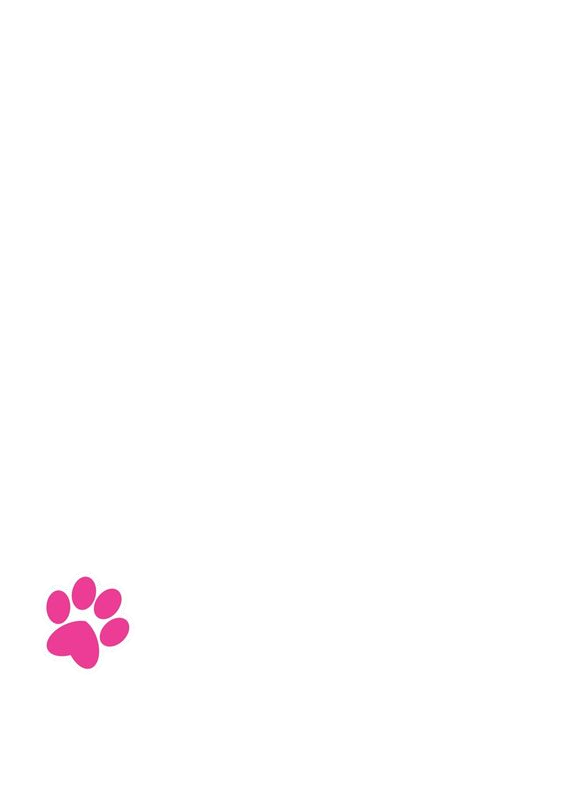 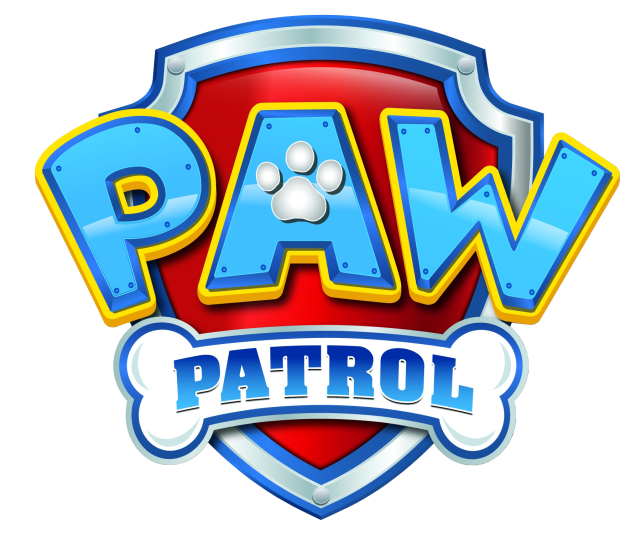 Một xe máy đi với vận tốc 30km/giờ. Người đó đi trong 2 giờ. Tính quãng đường người đó đi được?
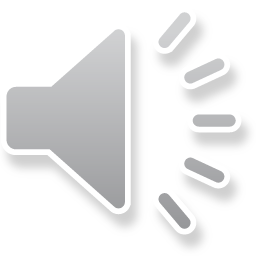 A. 40 km
B. 50 km
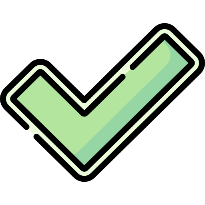 C. 60 km
D. 70 km
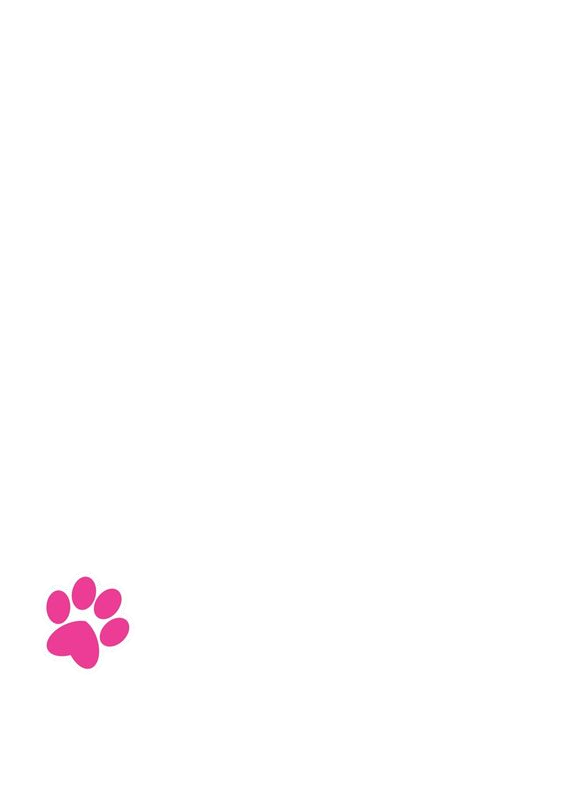 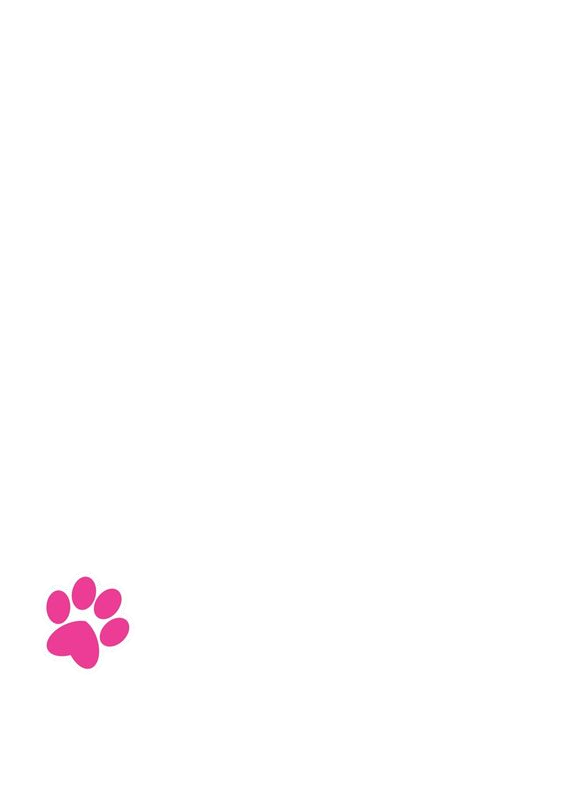 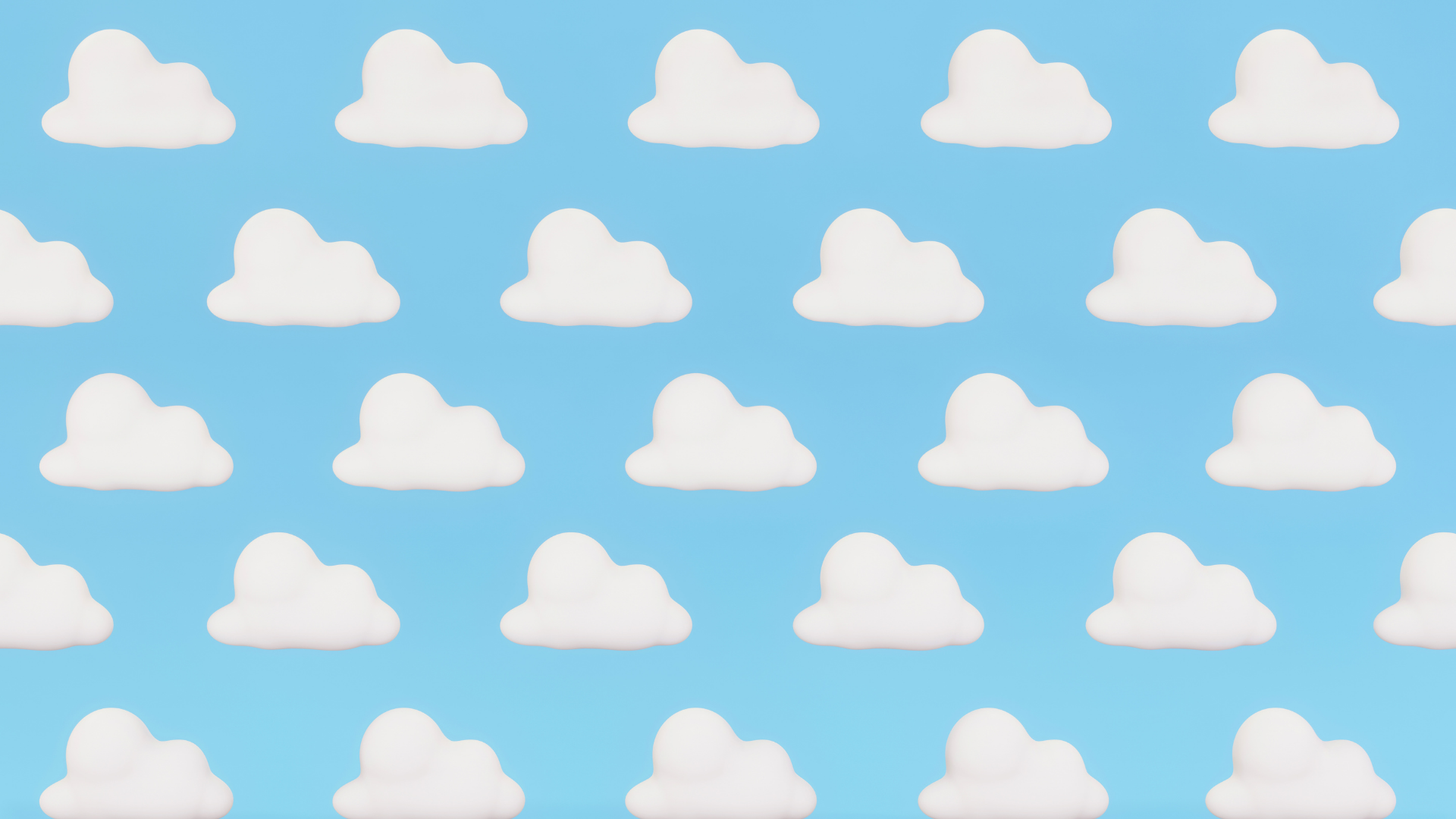 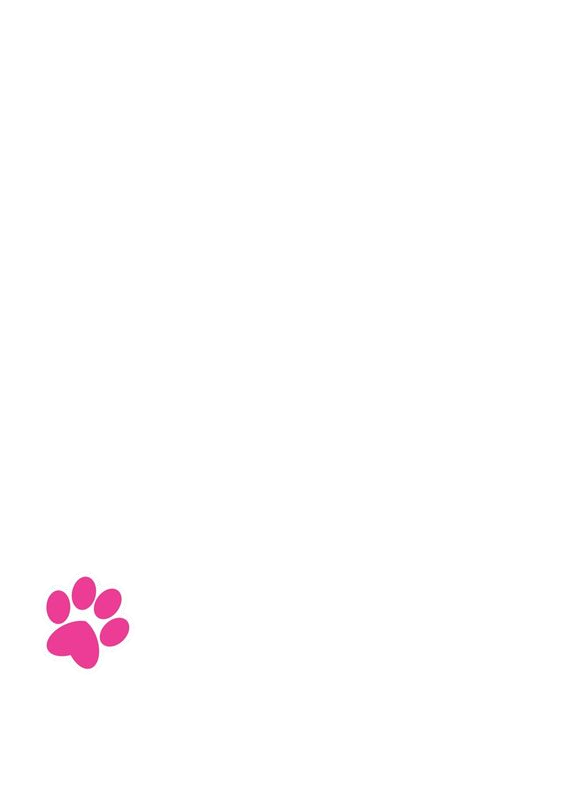 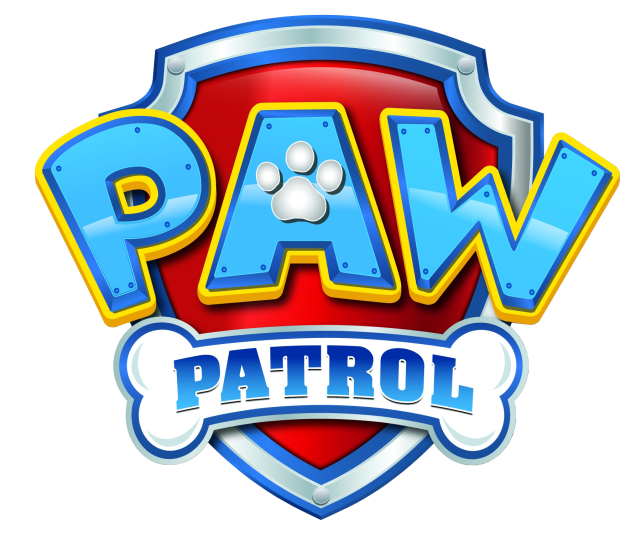 Một ô tô đi quãng đường dài 150km hết 3 giờ.
 Vận tốc xe ô tô đó là?
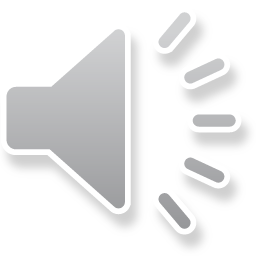 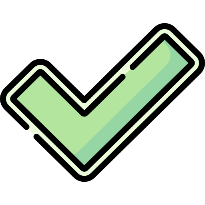 A. 60 km/giờ
B. 50 km/giờ
C. 40 km/giờ
D. 30 km/giờ
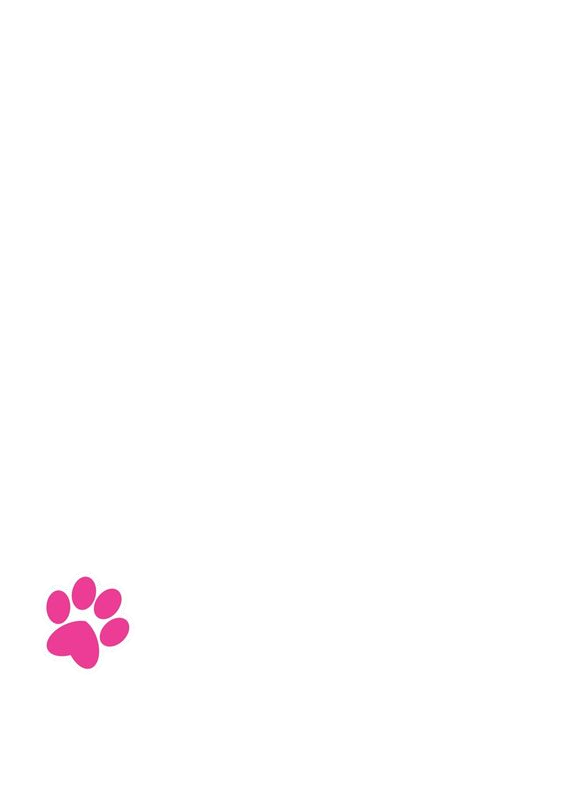 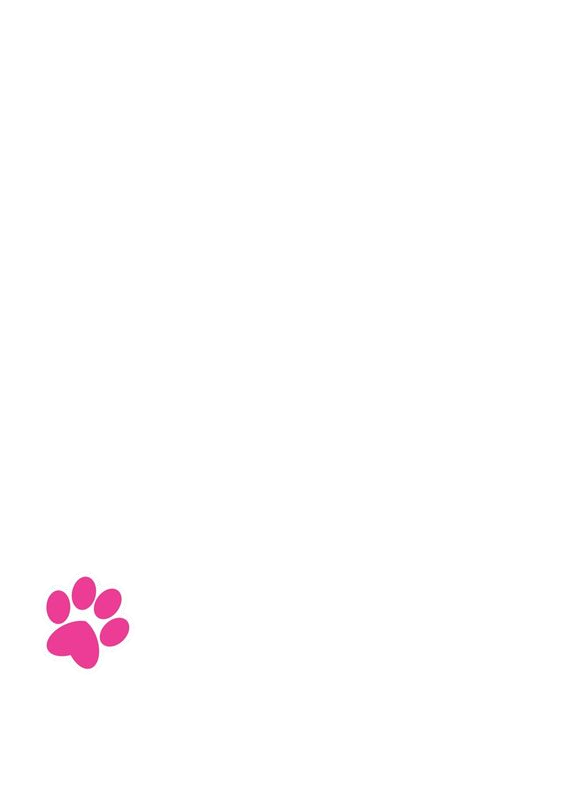 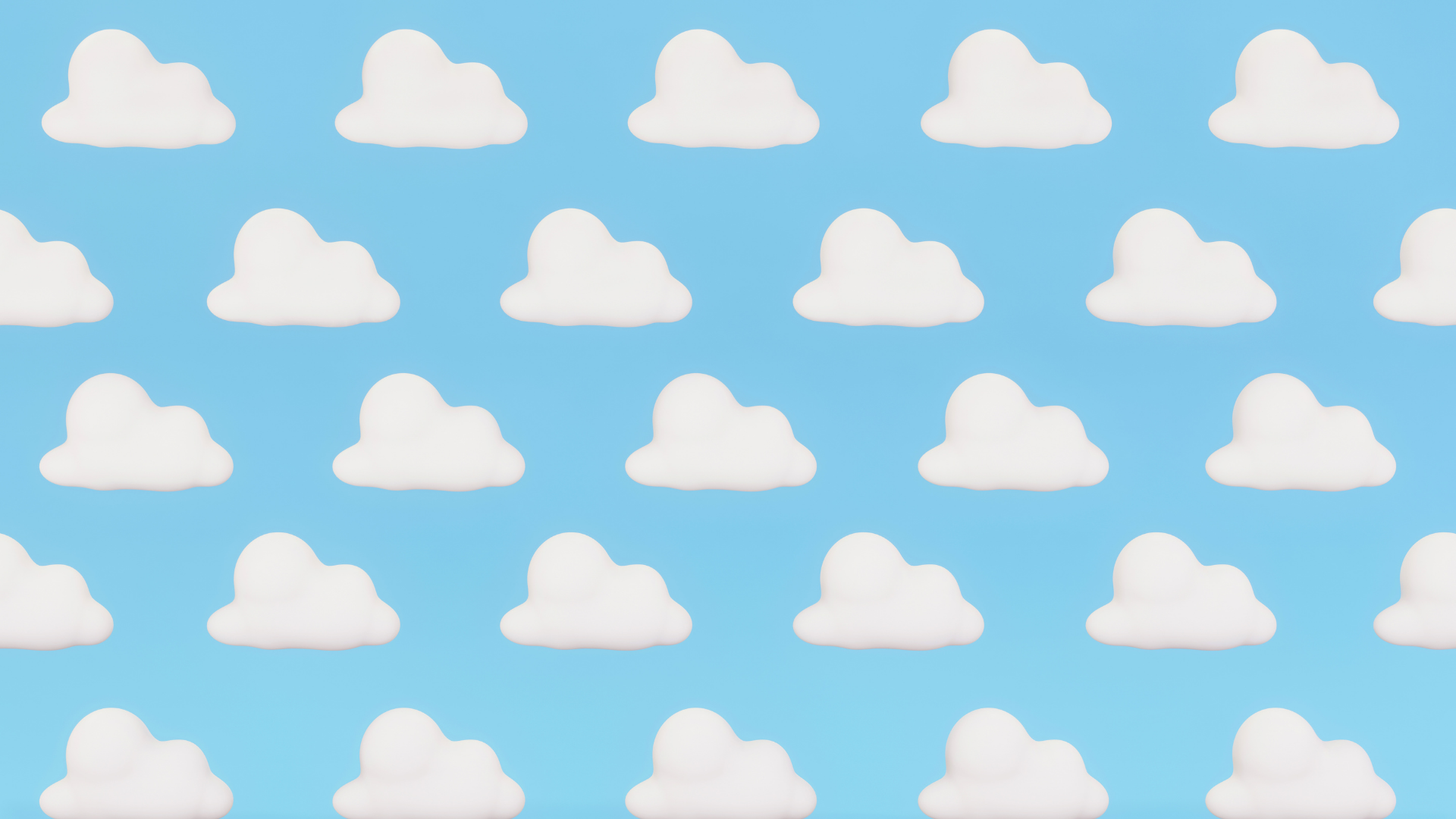 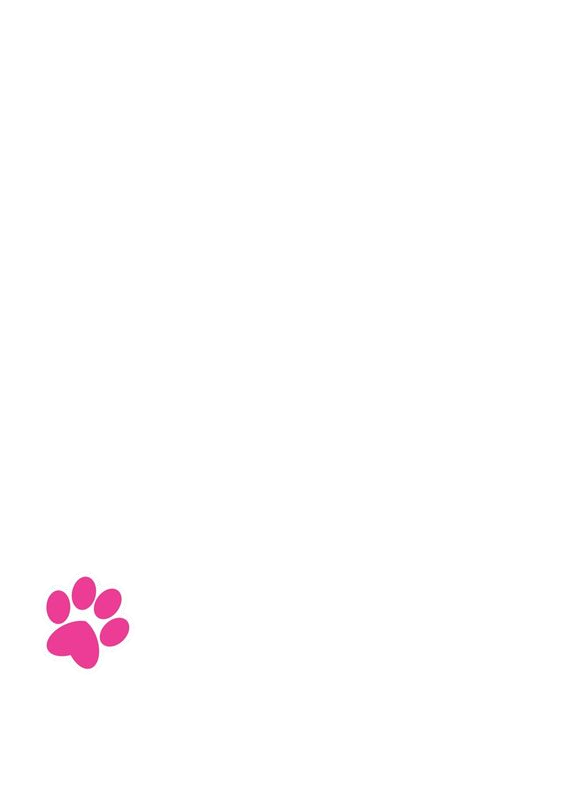 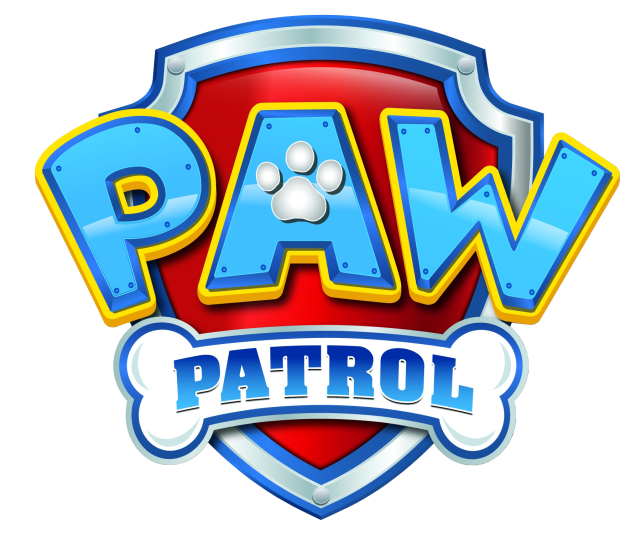 Một xe máy đi được quãng đường 200km hết 4 giờ. 
Vận tốc của người đi xe máy là:
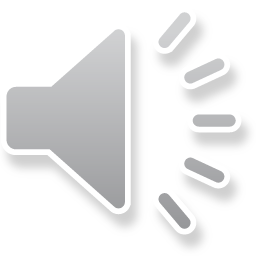 A. 30 km/giờ
B. 40 km/giờ
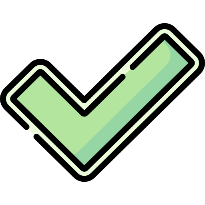 C. 50 km/giờ
D. 60 km/giờ
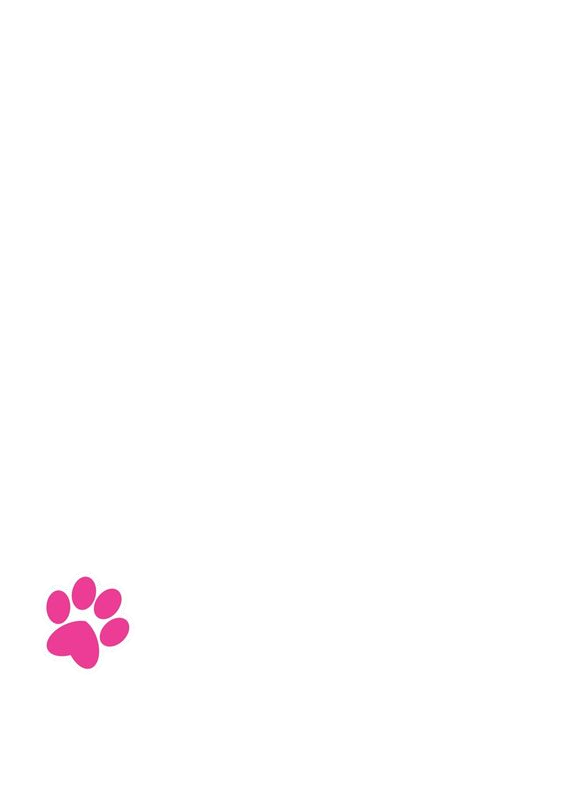 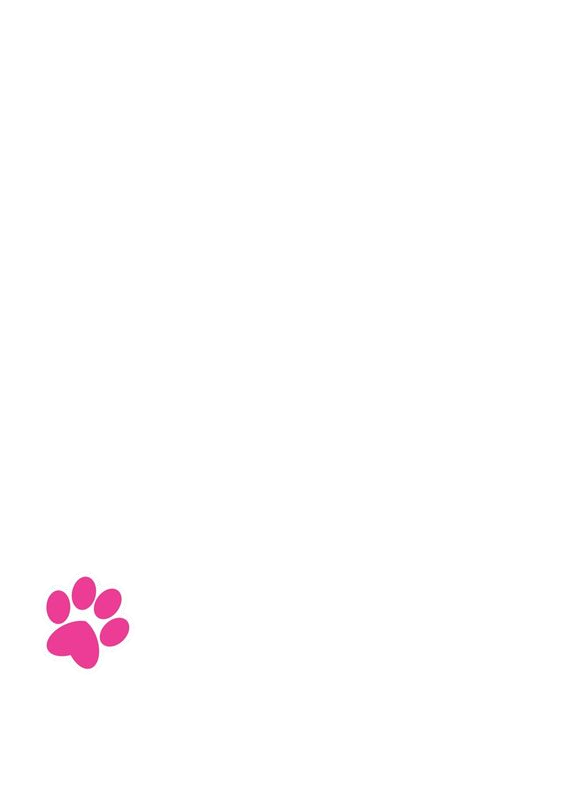 Khám phá
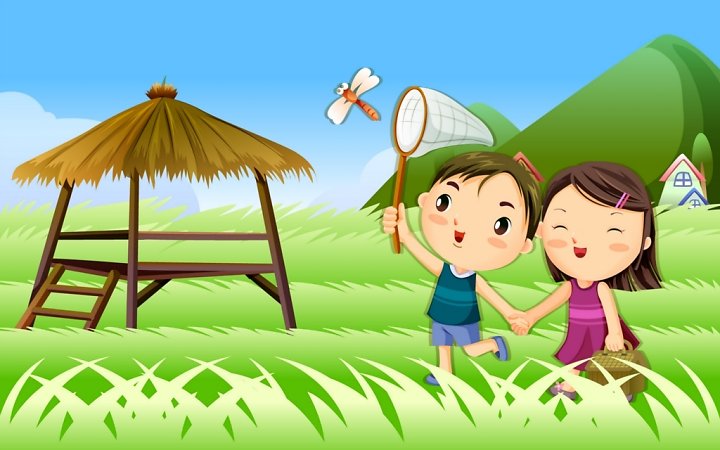 5
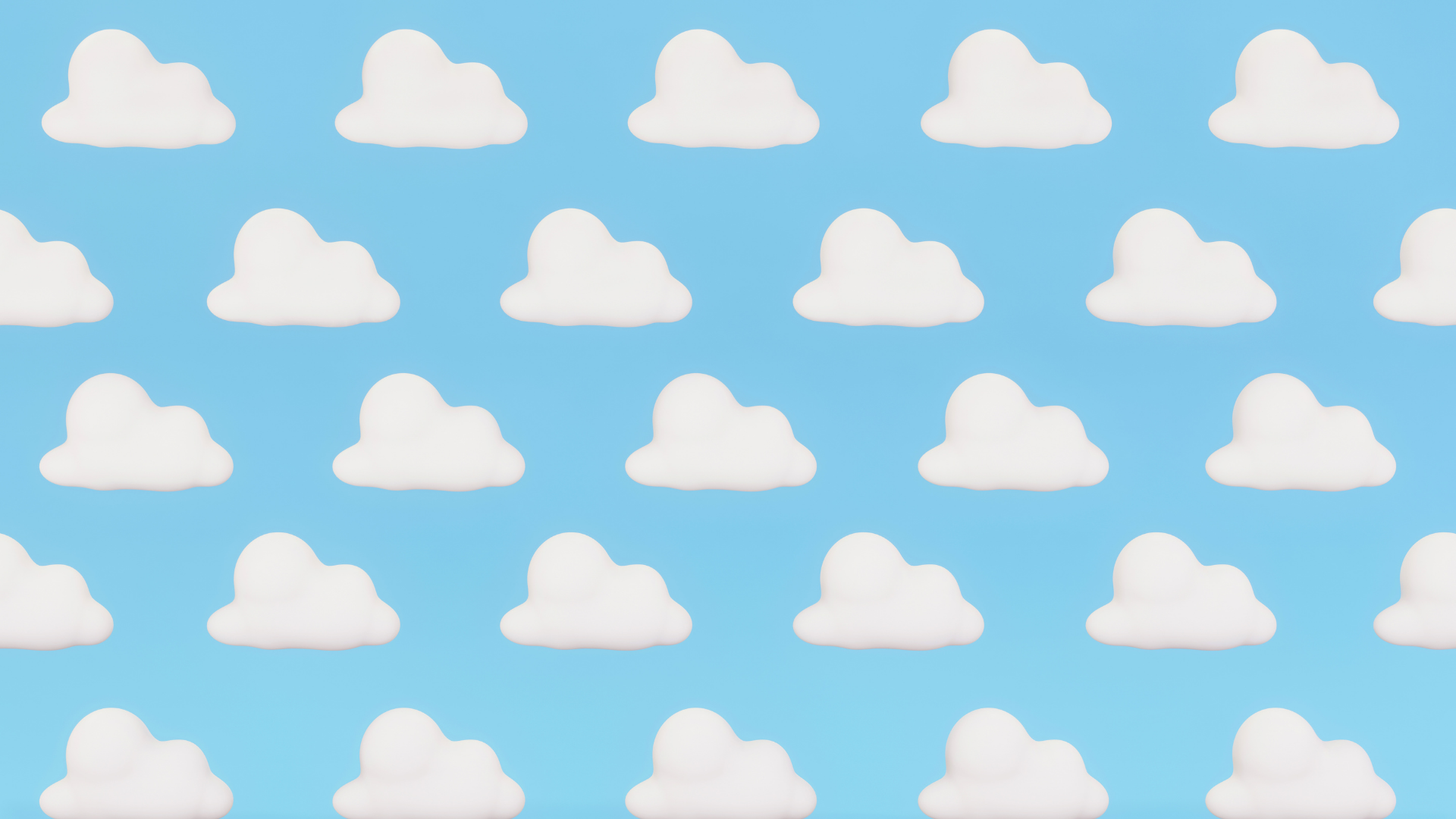 a) Bài toán 1: Một ô tô đi được quãng đường 170 km với vận tốc 42,5 km/giờ. Tính thời gian ô tô đi quãng đường đó.
t = ? giờ
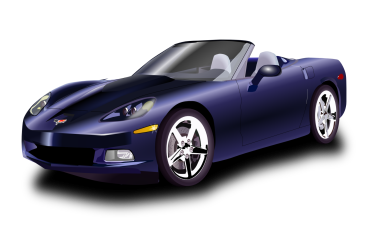 42,5 km/giờ
170 km
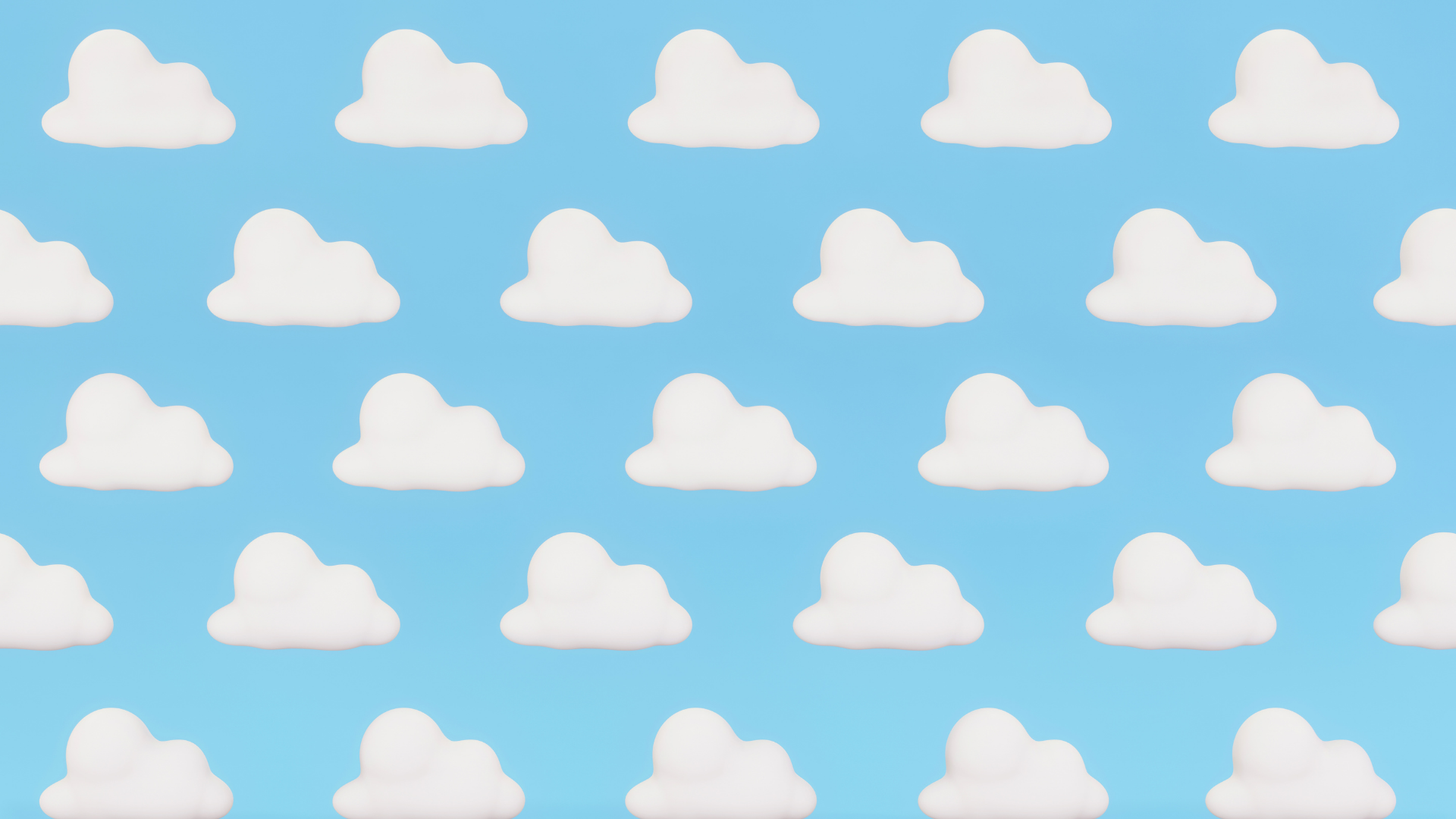 a) Bài toán 1: Một ô tô đi được quãng đường 170 km với vận tốc 42,5 km/giờ. Tính thời gian ô tô đi quãng đường đó.
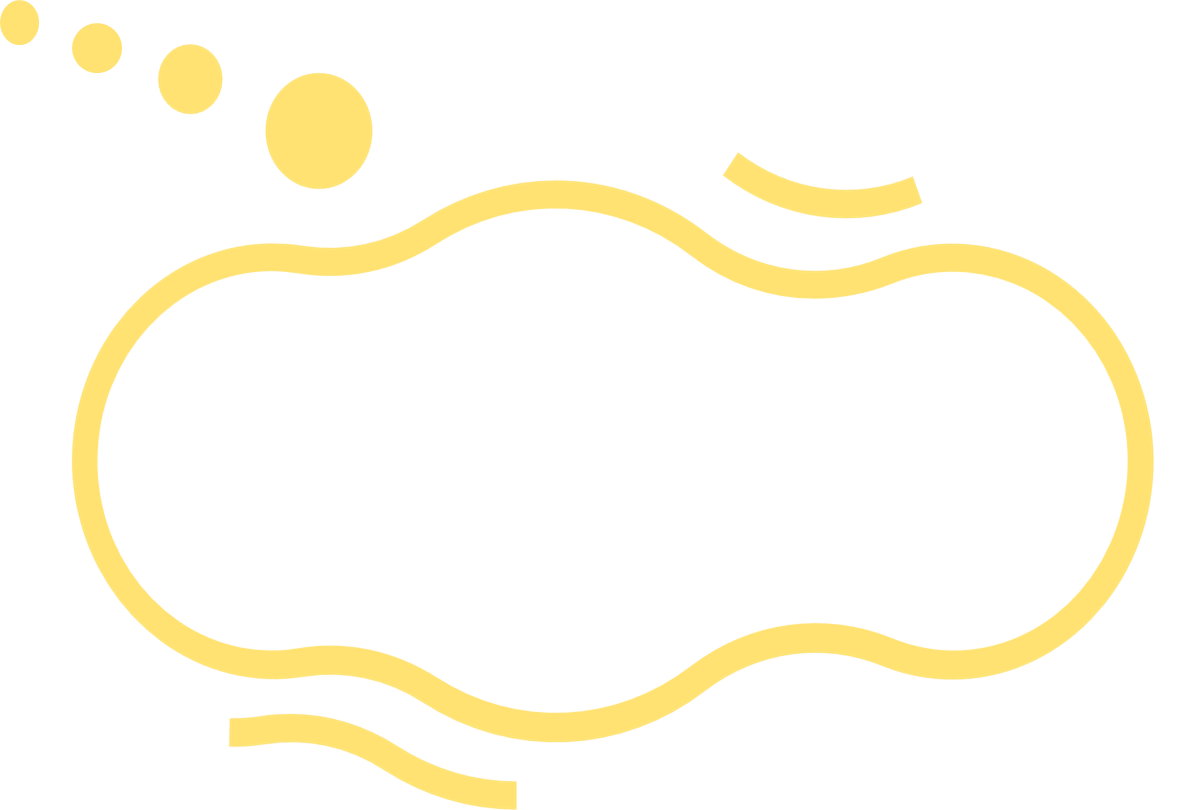 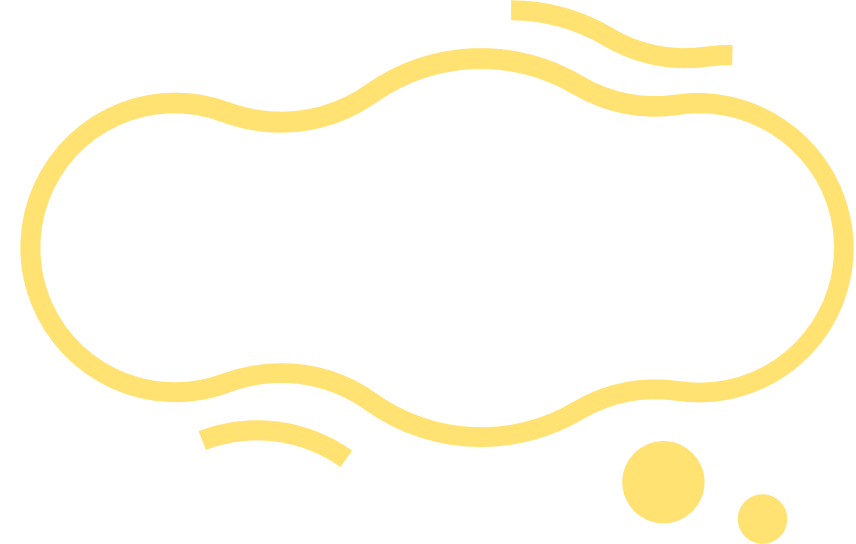 Tóm tắt
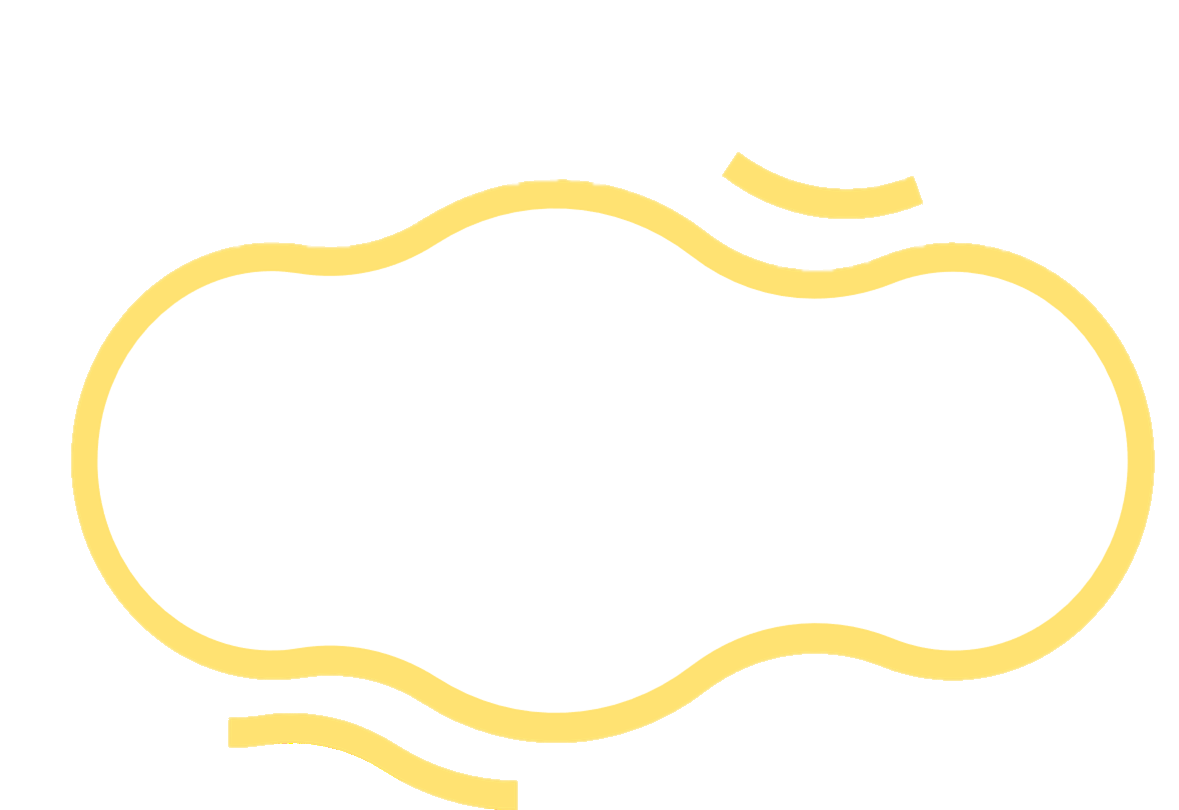 42,5 km  : 1 giờ
170 km  :
? giờ
Bạn hiểu ô tô đi với vận tốc 
42,5 km/giờ là như thế nào?
Thời gian xe ô tô đi quãng đường dài 170 km là bao nhiêu giờ?
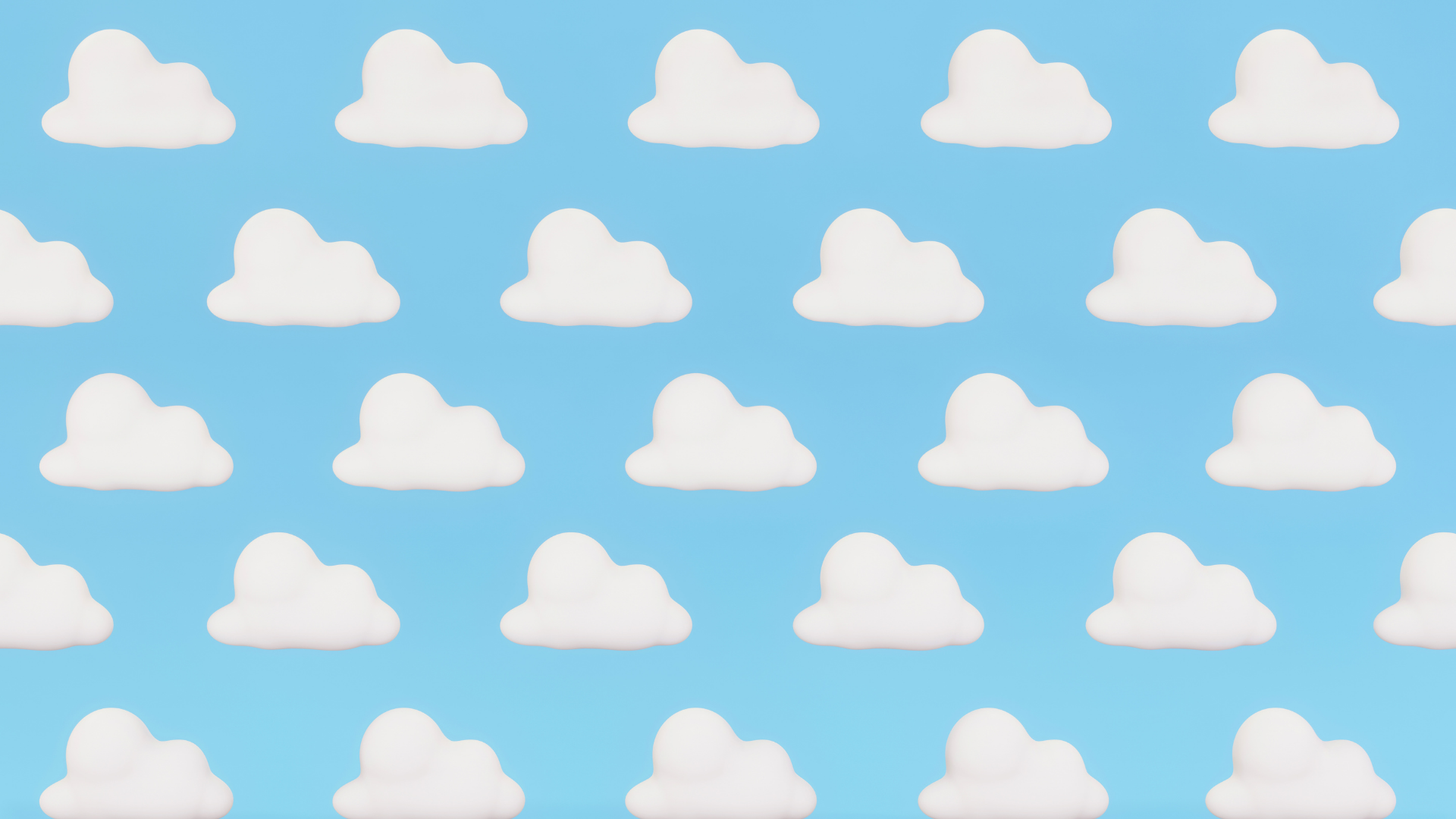 a) Bài toán 1: Một ô tô đi được quãng đường 170 km với vận tốc 42,5 km/giờ. Tính thời gian ô tô đi quãng đường đó.
Bài giải
Tóm tắt
42,5 km  : 1 giờ
Thời gian ô tô đi quãng đường đó là:
170 km  :
? giờ
170 : 42,5  =
4 (giờ)
Đáp số: 4 (giờ)
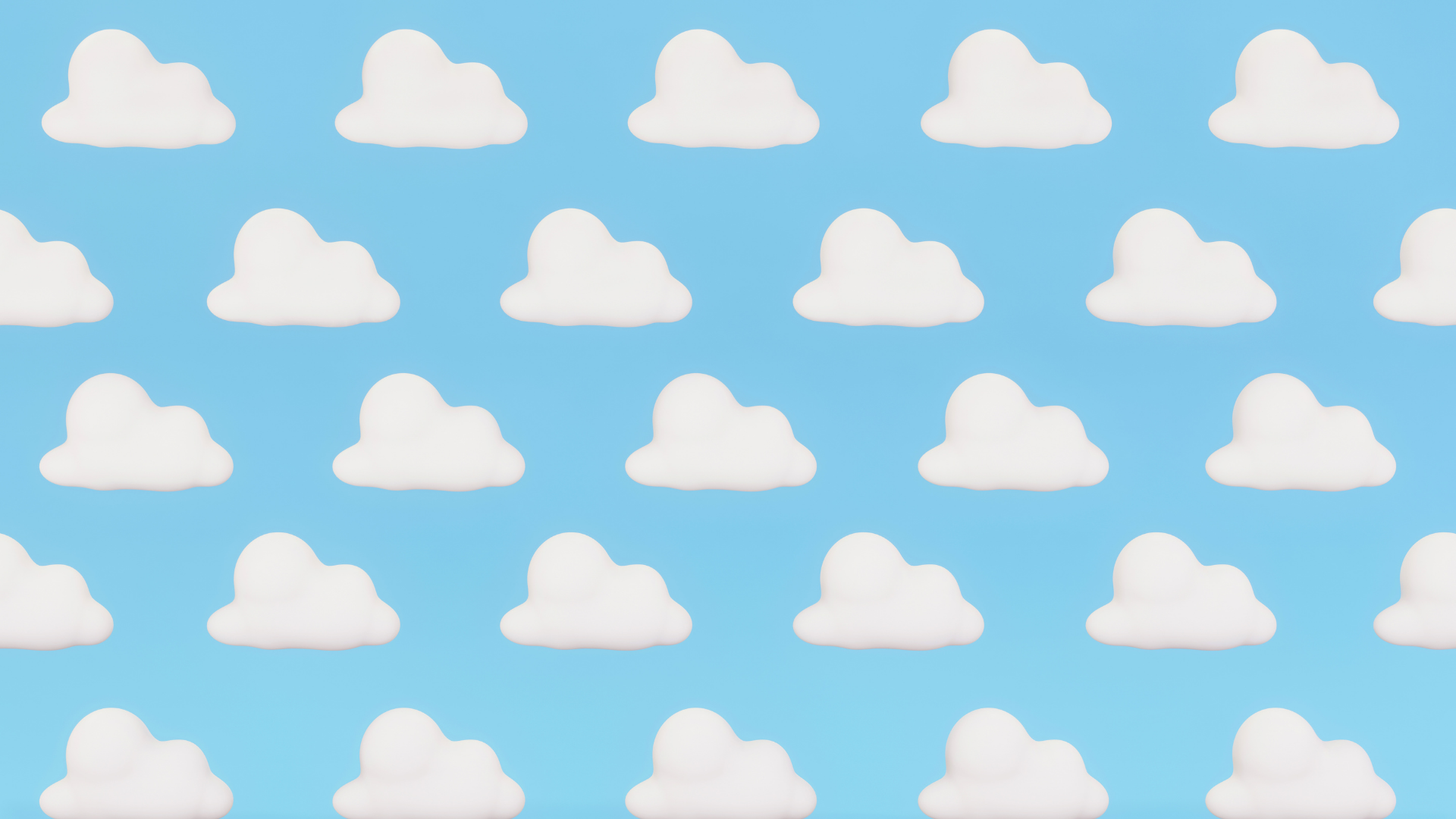 Bài giải
Thời gian ô tô đi quãng đường đó là:
170        :         42,5         =    4 (giờ)
Quãng đường
(km)
Vận tốc
(km/giờ)
Thời gian 
(giờ)
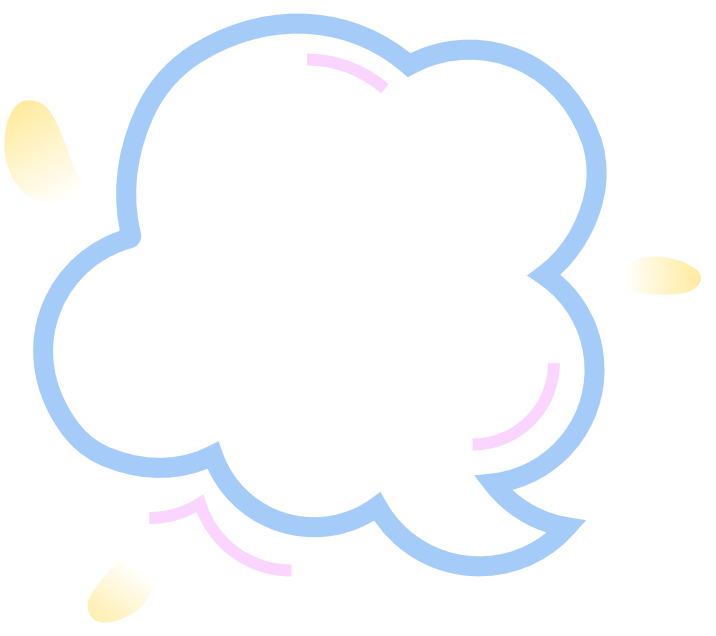 Muốn tính thời gian ta lấy quãng đường chia cho vận tốc.
Muốn tính thời gian để ô tô đi hết quãng đường đó ta làm thế nào ?
Công thức:
 t = s : v
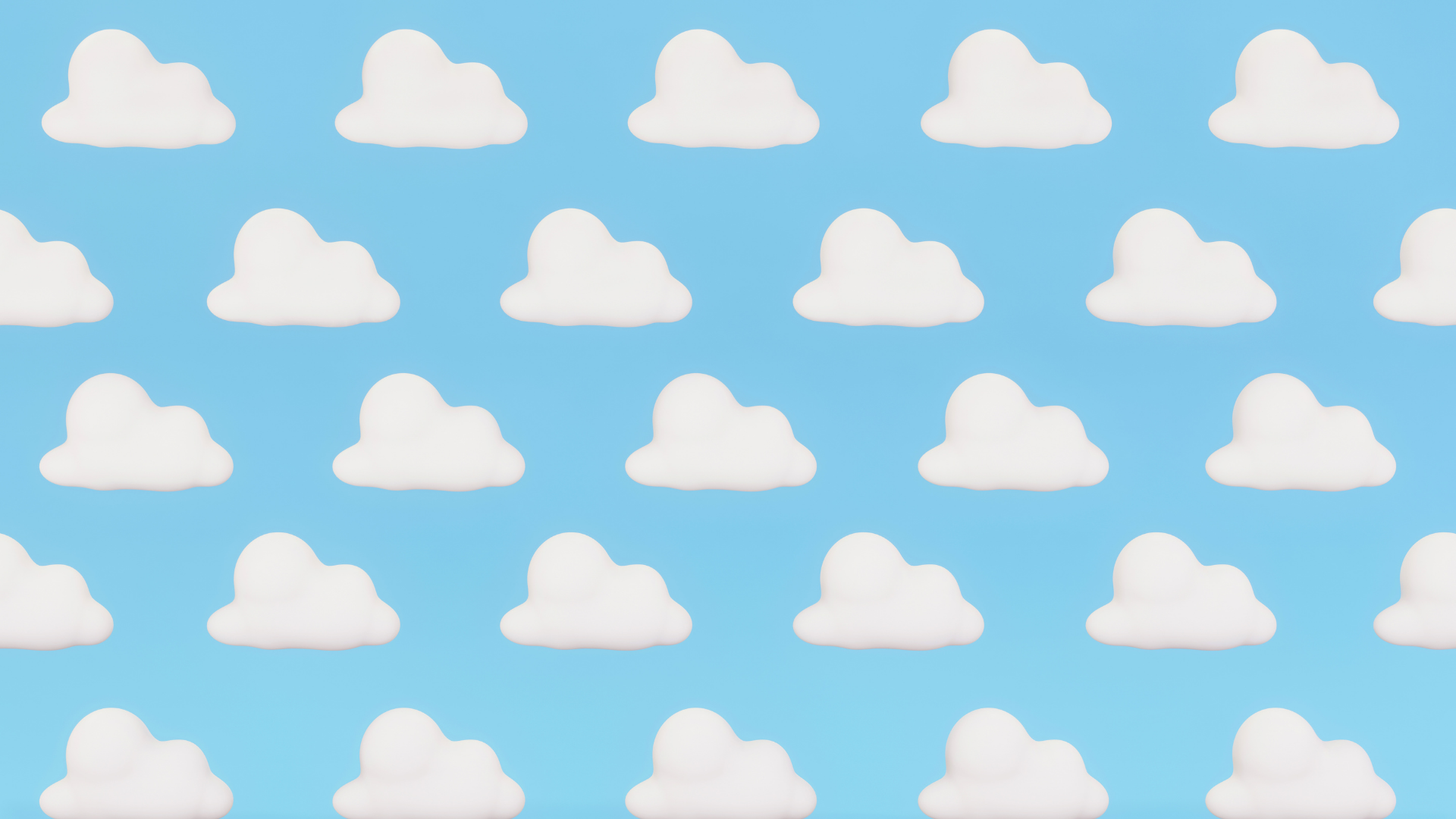 Muốn tính thời gian ta lấy quãng đường chia cho vận tốc.
t = s : v
s : … km
v : … km/giờ
t : ... giờ
s : quãng đường
v : vận tốc
t : thời gian
s : … m
v : … m/phút
t : ... phút
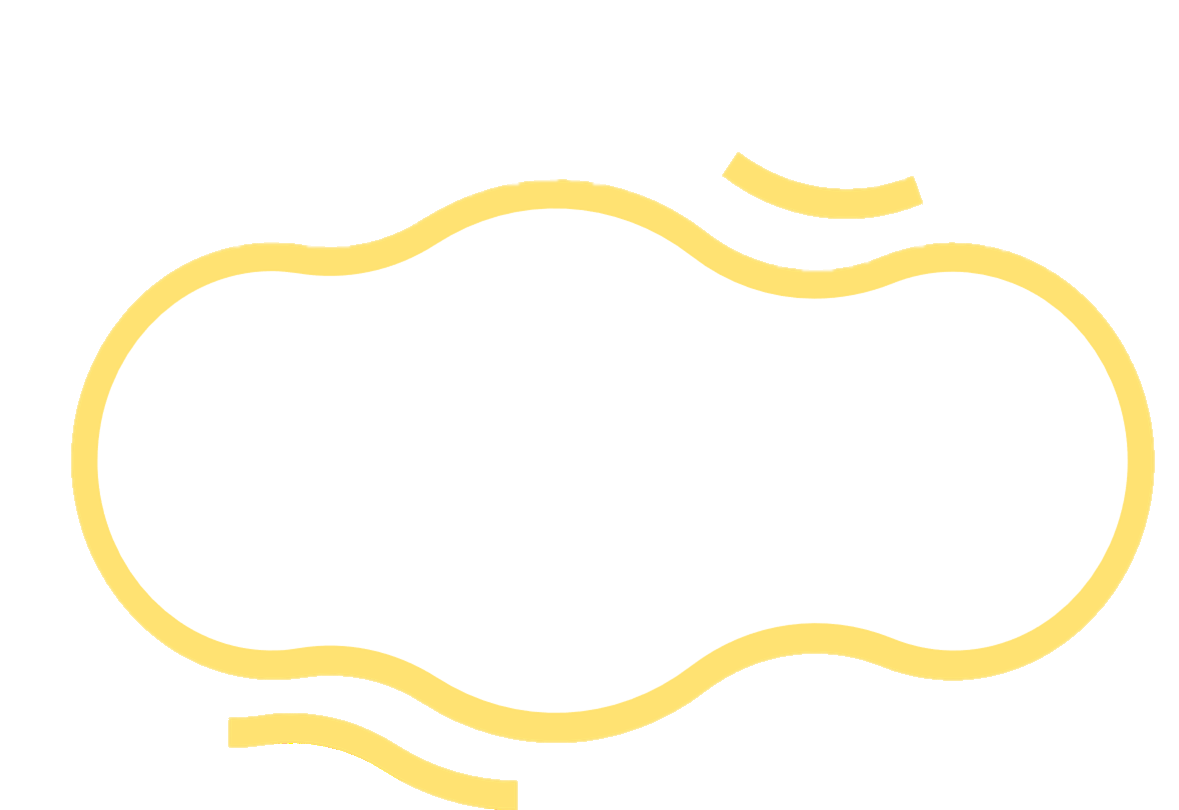 * Lưu ý: Các đơn vị đo phải có sự đồng nhất.
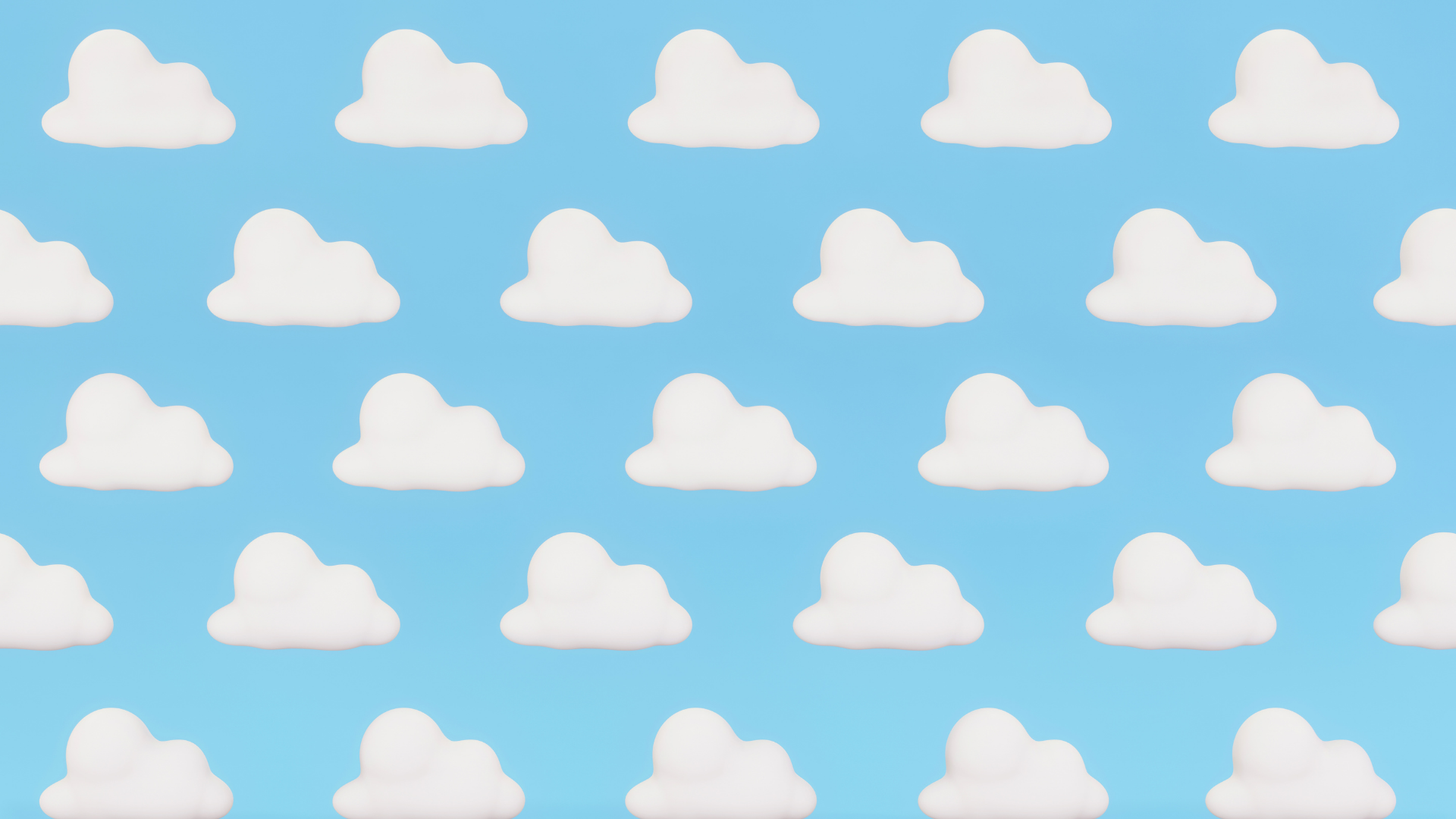 b) Bài toán 2: Một ca nô đi với vận tốc 36 km/giờ trên quãng đường sông dài 42 km. Tính thời gian đi của ca nô trên quãng đường đó.
t = ? giờ
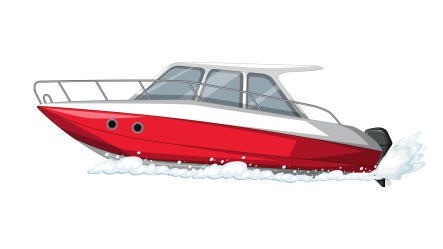 36 km/giờ
42 km
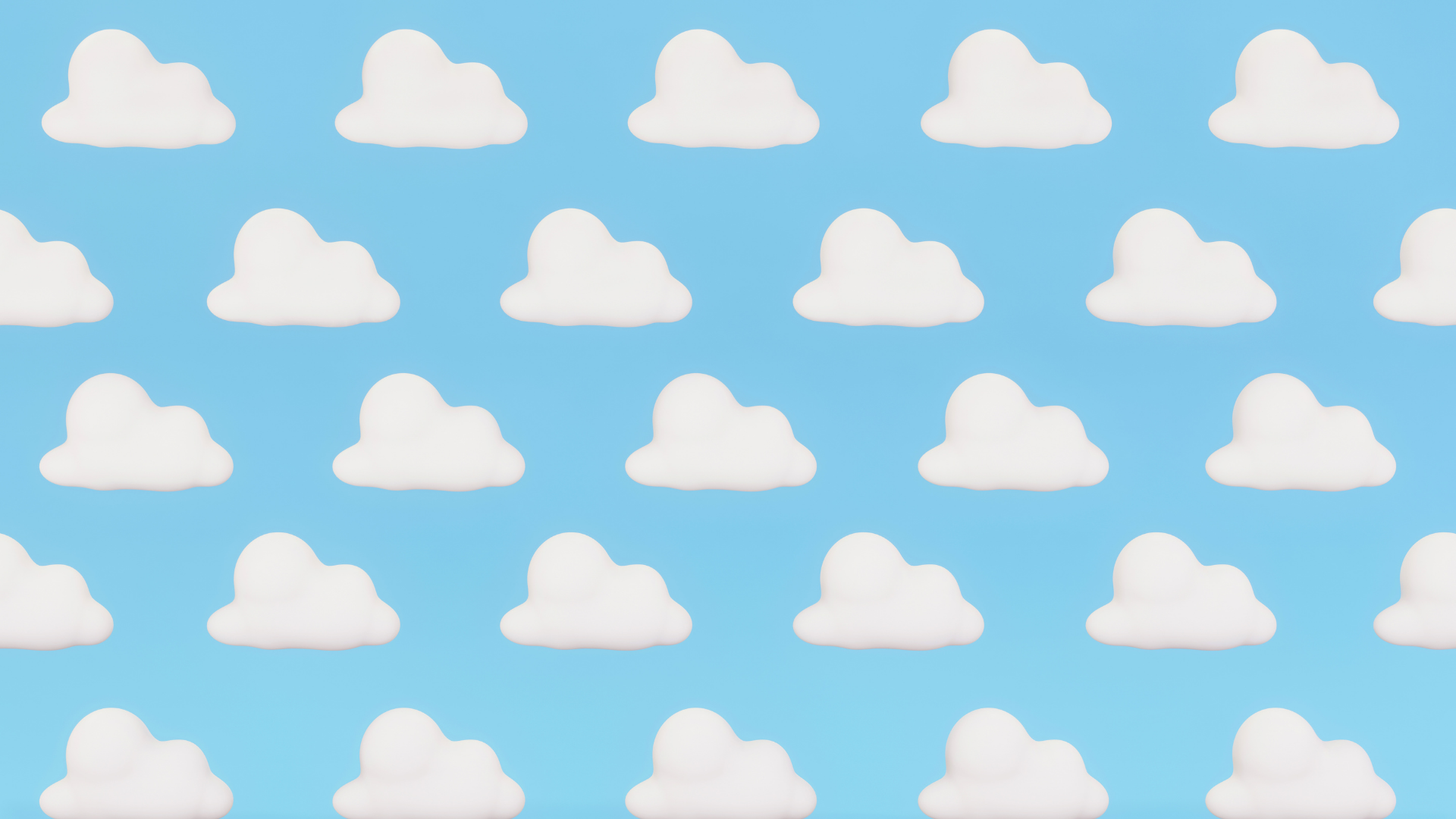 b) Bài toán 2: Một ca nô đi với vận tốc 36 km/giờ trên quãng đường sông dài 42 km. Tính thời gian đi của ca nô trên quãng đường đó.
Bài giải
Thời gian đi của ca nô là:
42 : 36 =
70 phút
= 1 giờ 10 phút
Đáp số: 1 giờ 10 phút
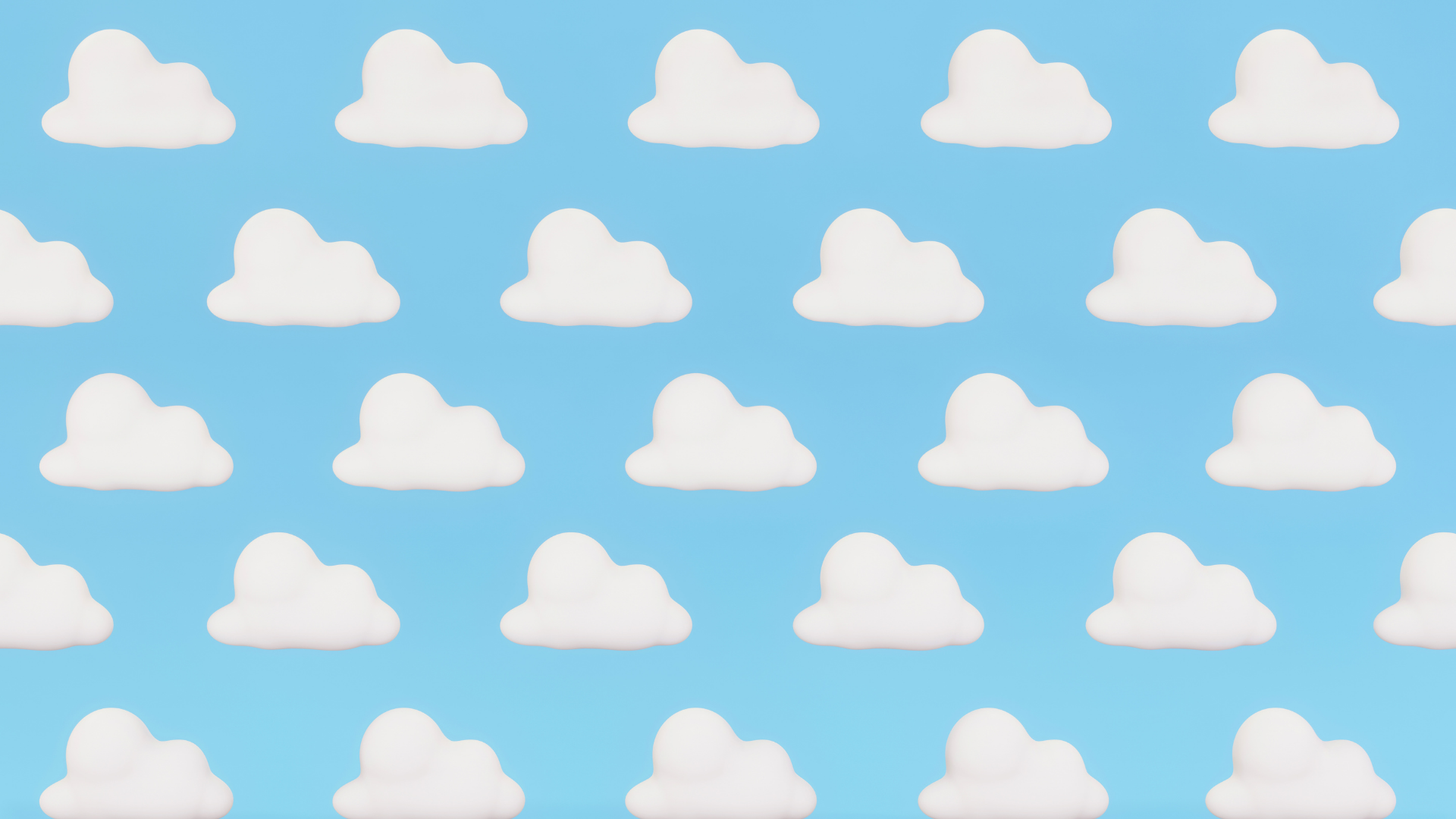 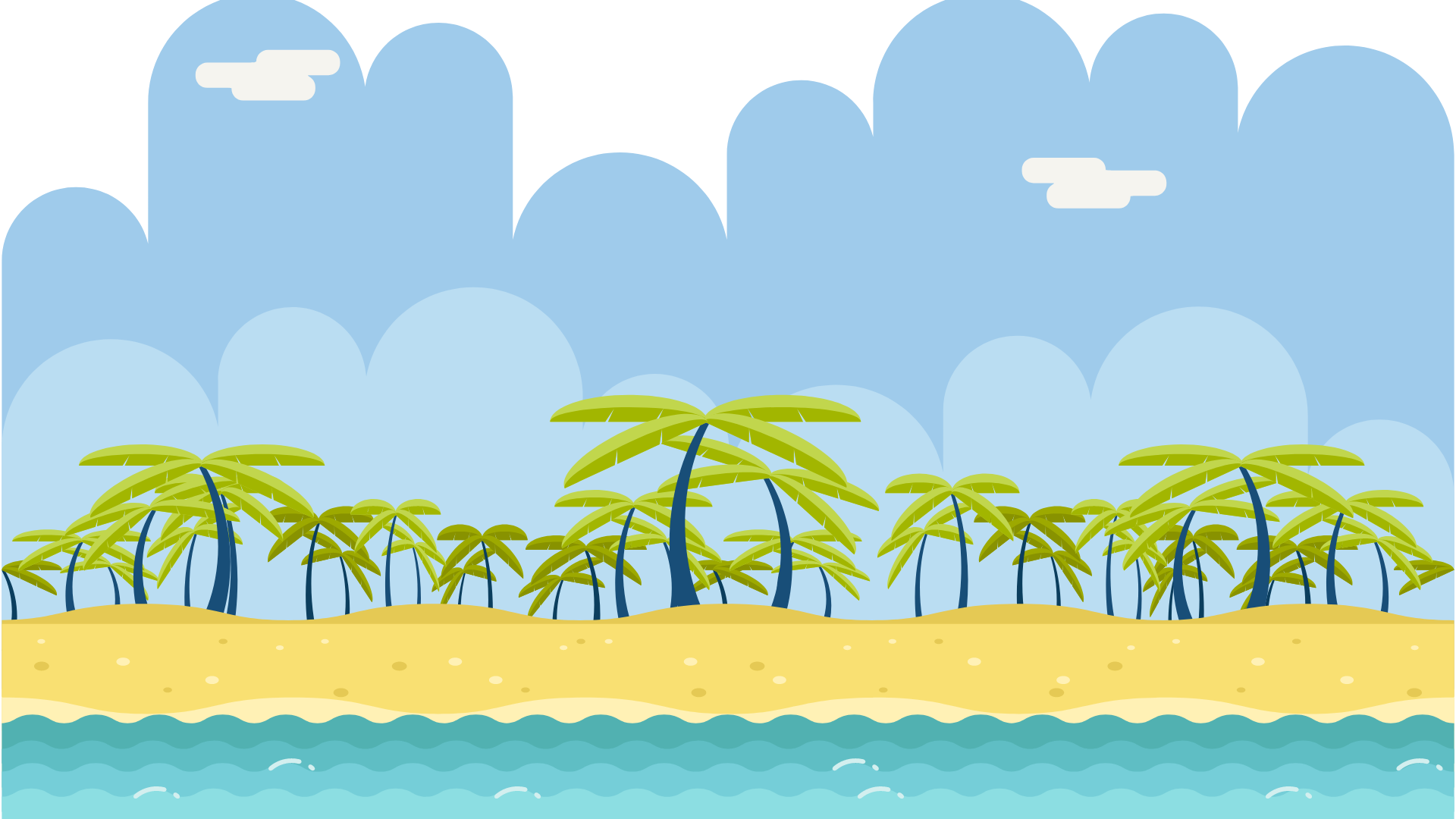 THỰC HÀNH
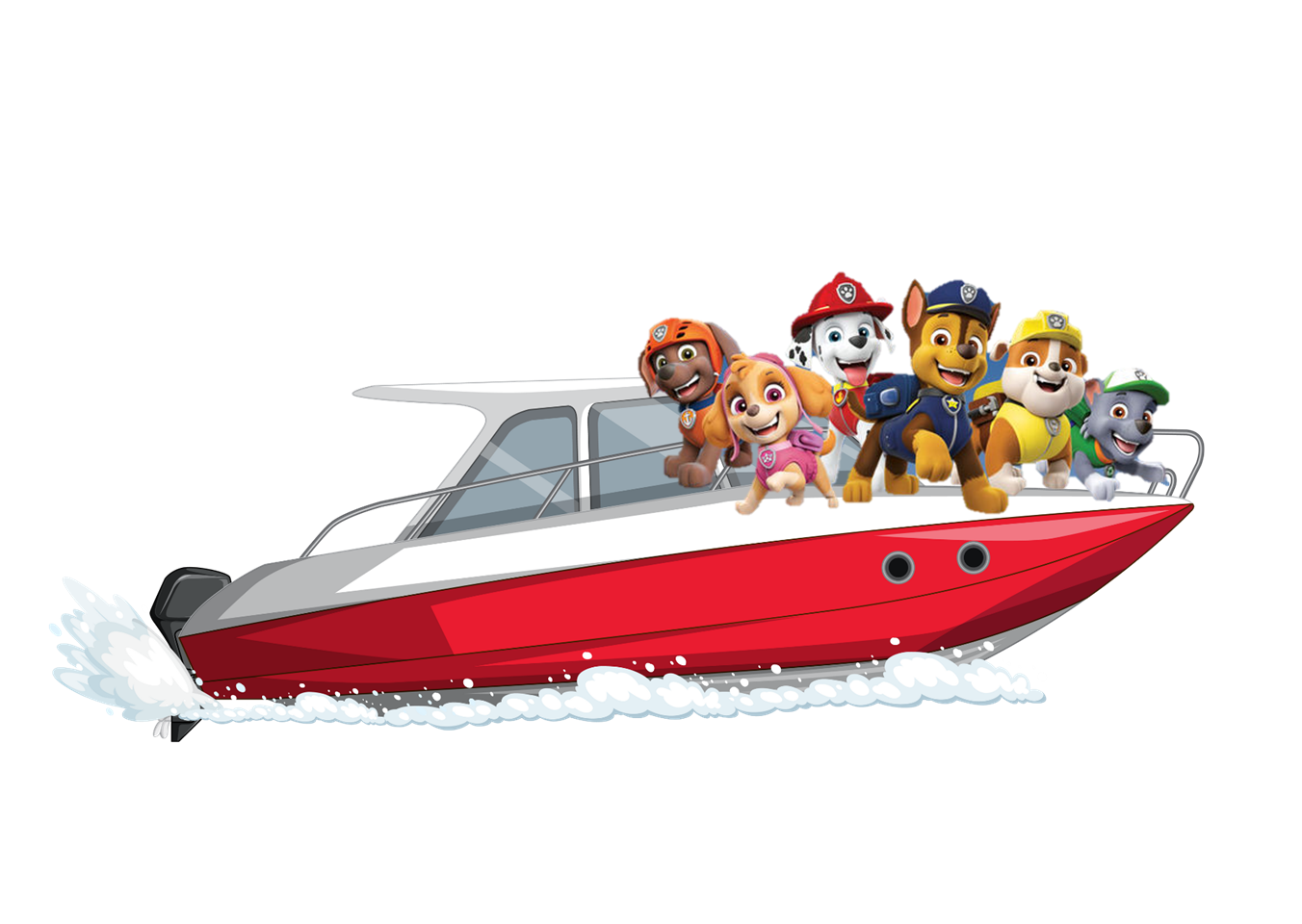 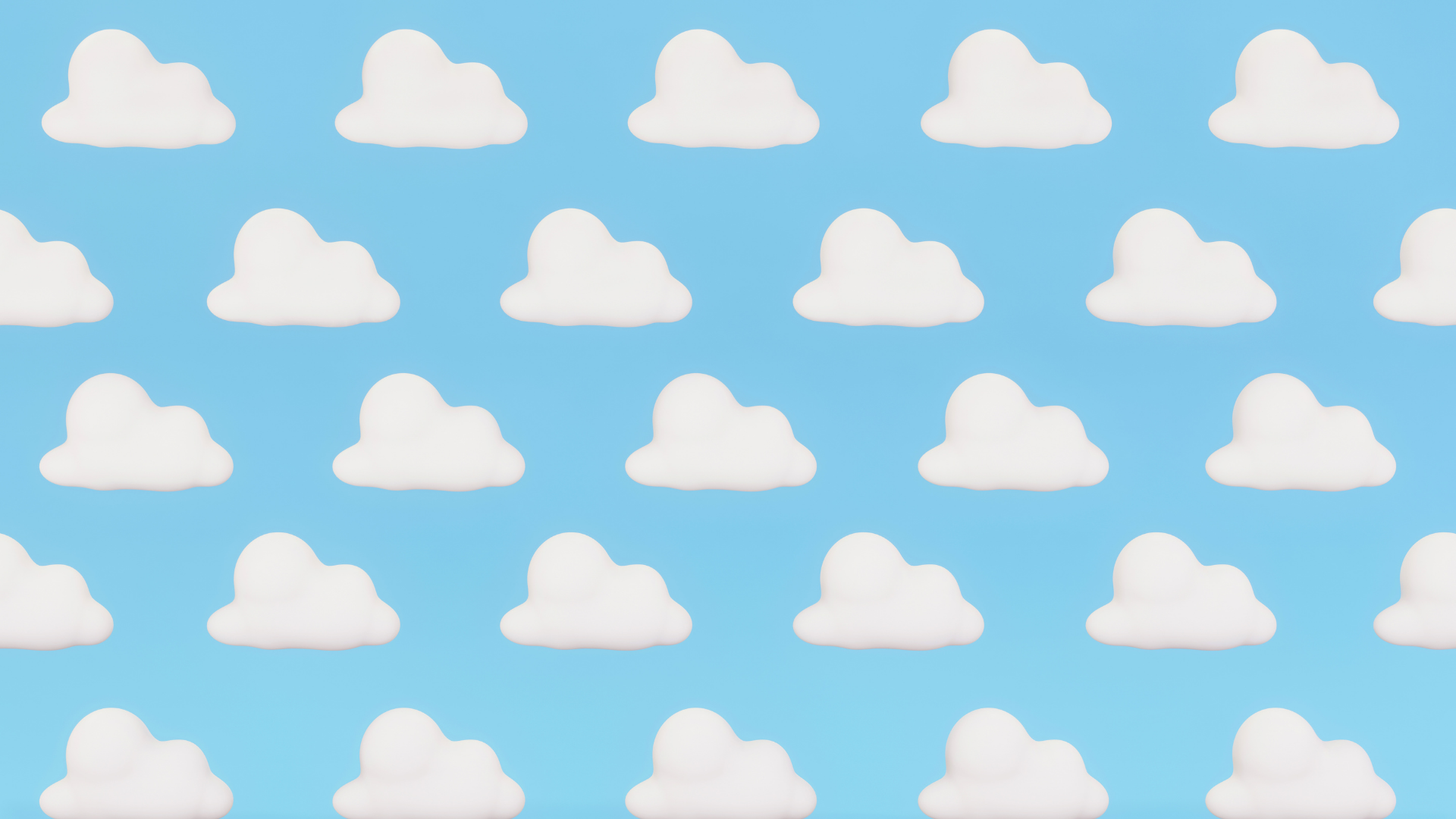 Bài 1 : Viết số thích hợp vào ô trống :
108,5
81
35
10,35
40
4,6
62
14
2,25
2,25
1,75
2,5
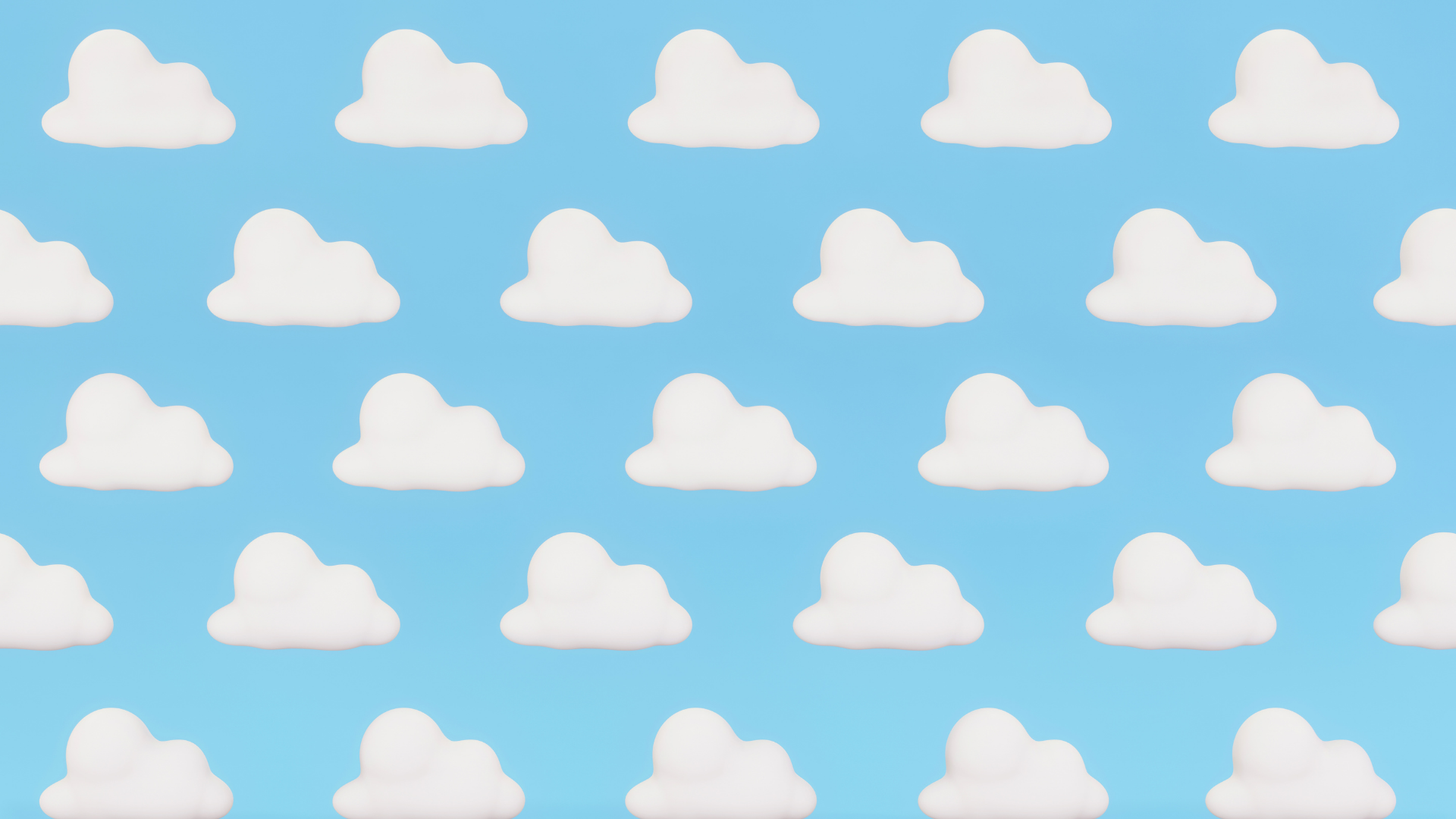 Bài 2:
Trên quãng đường 23,1km, một người đi xe đạp với vận tốc 13,2km/giờ. Tính thời gian đi của người đó.
Bài giải
Thời gian đi của người đó là:
1,75 (giờ)
= 1 giờ 45 phút
23,1 : 13,2  =
Đáp số: 1 giờ 45 phút
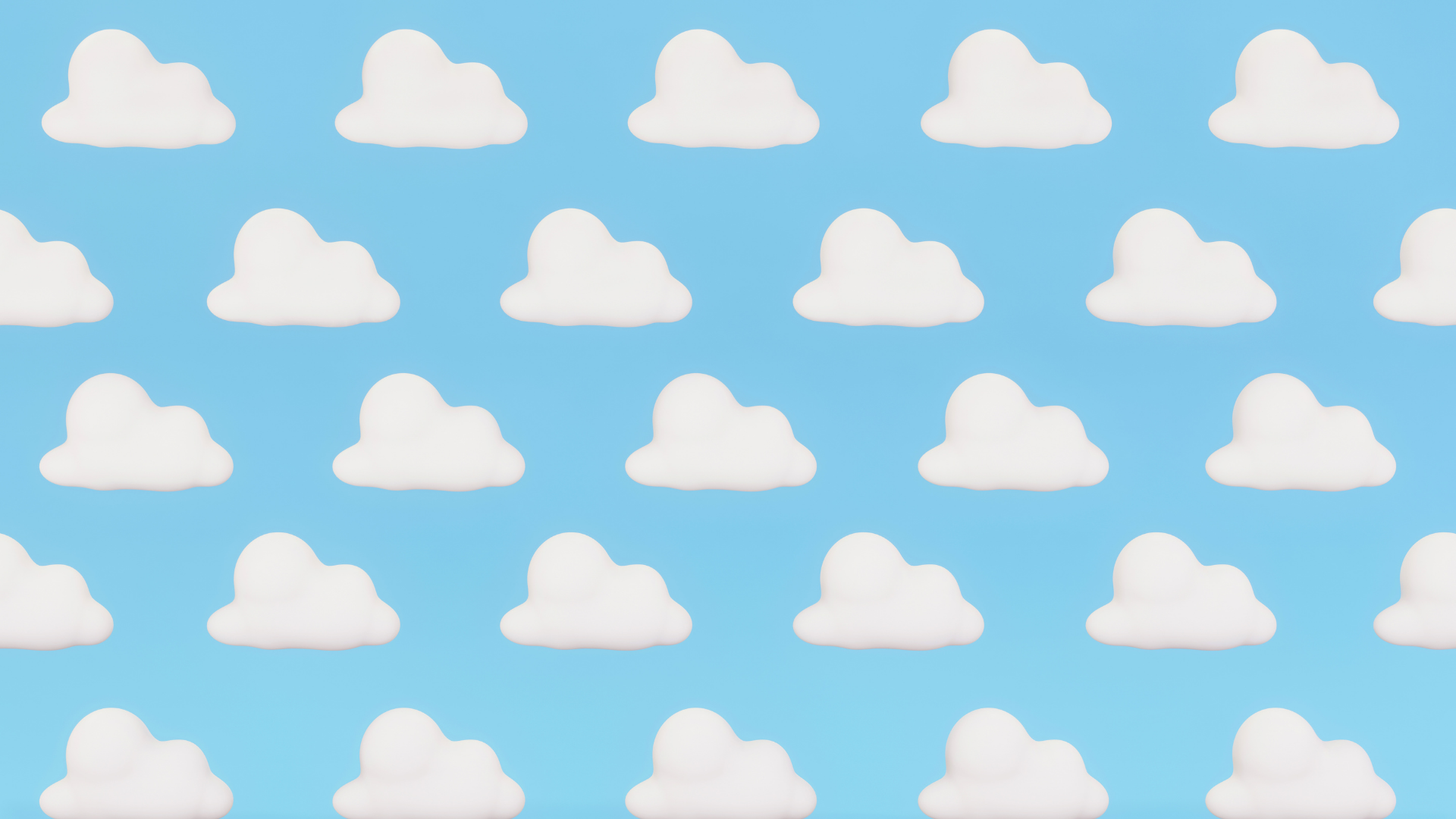 Bài 2:
b) Trên quãng đường 2,5 km, một người chạy với vận tốc 10 km/giờ. Tính thời gian chạy của người đó.
Bài giải
Người đó chạy hết số thời gian là:
2,5 : 10 =
0,25 (giờ)
= 15 phút
Đáp số: 15 phút
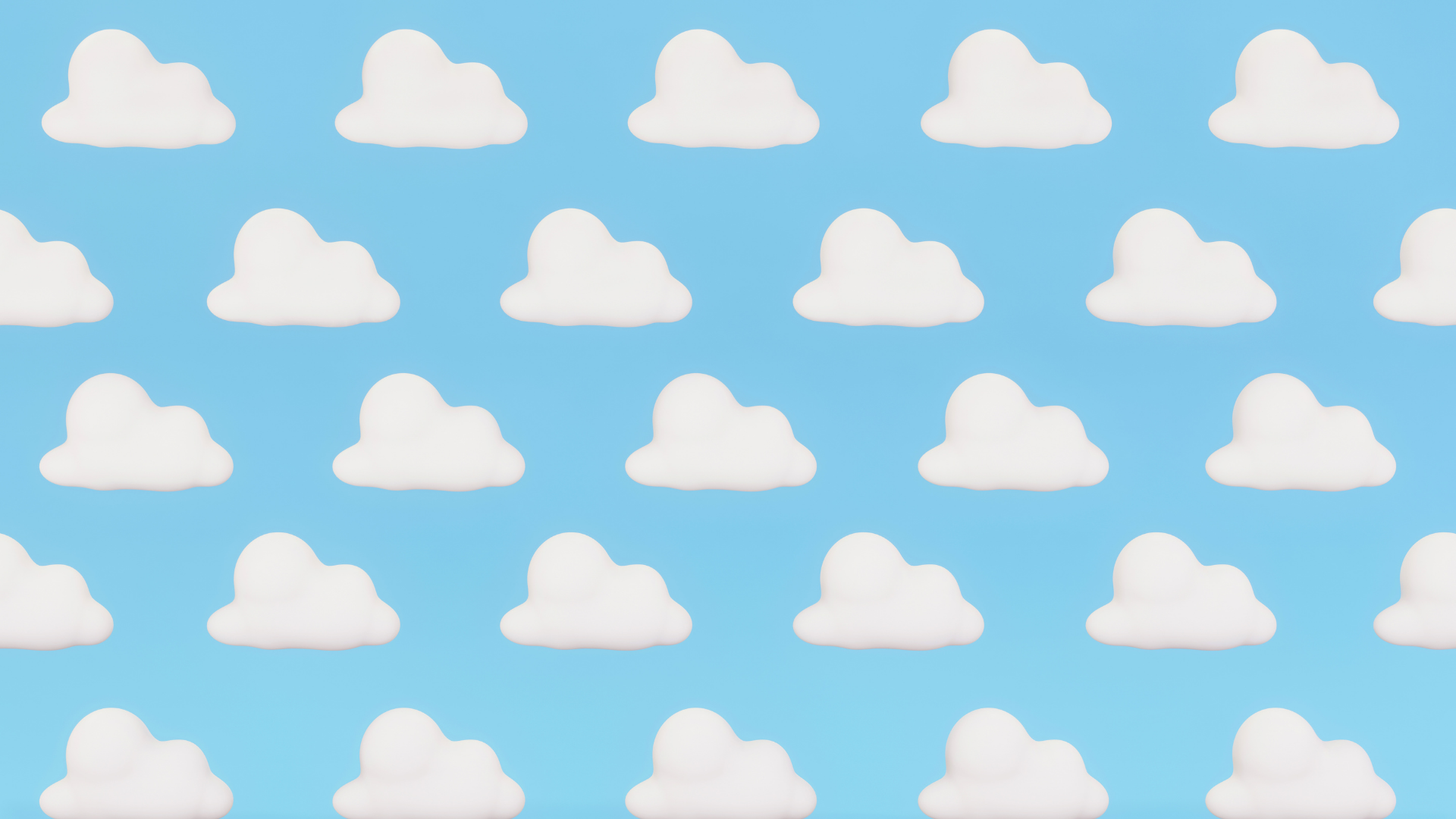 Bài 3: Một máy bay bay với vận tốc 860km/giờ được quãng đường 2150km. Hỏi máy bay đến nơi lúc mấy giờ, nếu nó khởi hành lúc 8 giờ 45 phút?
Thời gian đi (di chuyển)
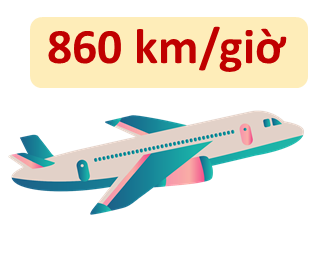 2150 km
Thời điểm xuất phát:
8 giờ 45 phút
Thời điểm đến = ?
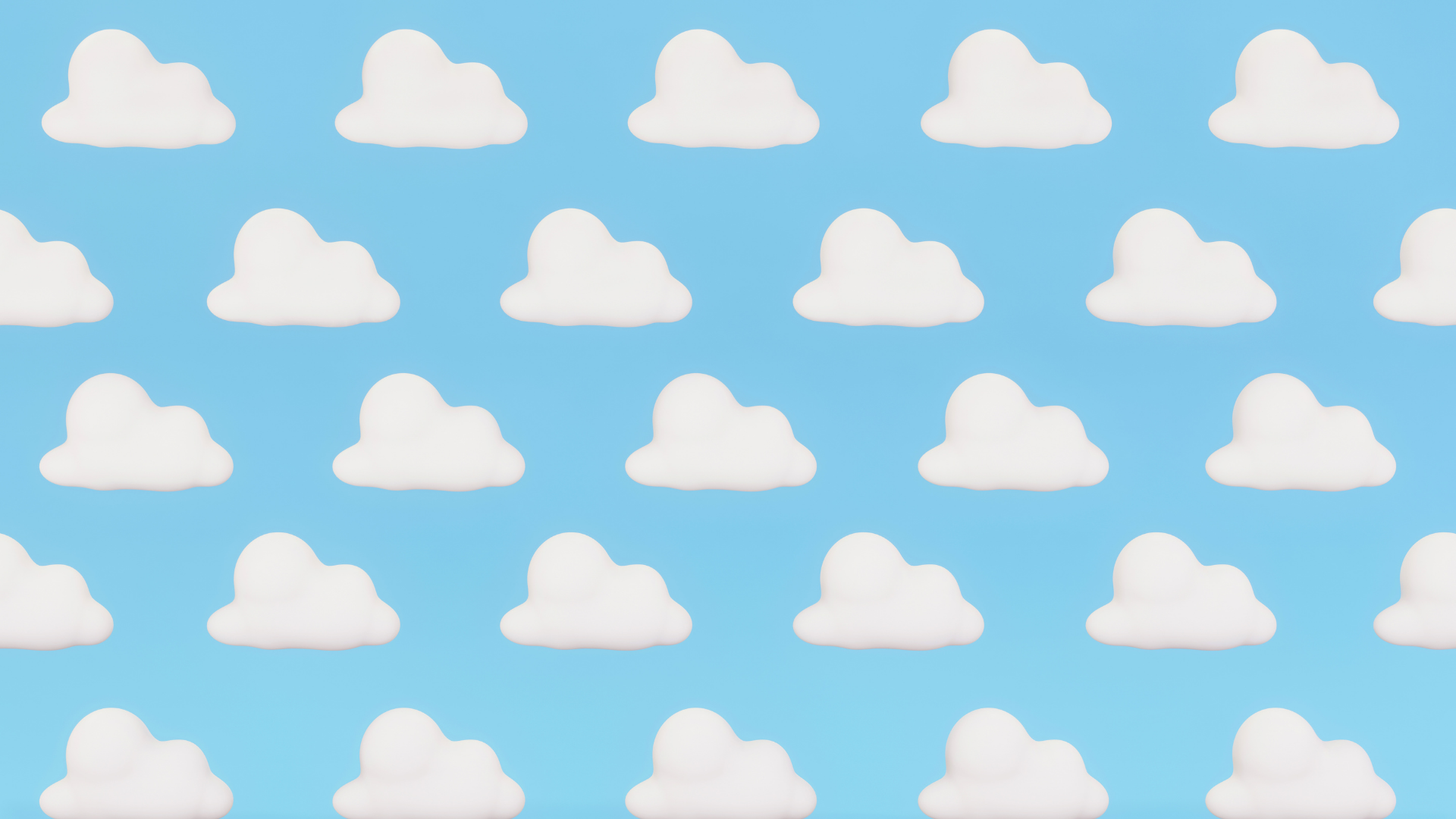 Bài 3: Một máy bay bay với vận tốc 860km/giờ được quãng đường 2150km. Hỏi máy bay đến nơi lúc mấy giờ, nếu nó khởi hành lúc 8 giờ 45 phút?
Bài giải
Thời gian bay của máy bay là:
= 2 giờ 30 phút
2,5 giờ
2150 : 860 =
Thời gian máy bay đến nơi là:
11 giờ 15 phút
8 giờ 45 phút + 2 giờ 30 phút =
Đáp số: 11 giờ 15 phút
TIẾT HỌC KẾT THÚC